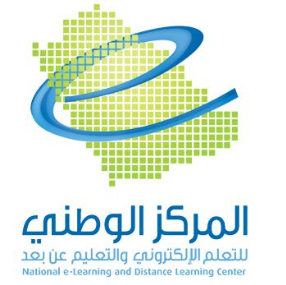 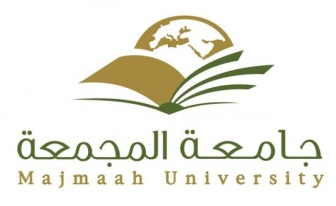 مستجدات التعليم الالكتروني (تطبيقات الهواتف الذكية – ومتاجر الويب) == ورشة عمل ==
أ.فيصل حاكم الشمري
تعارف
الجلسة الأولى
التعريف المختصر الهاتف الذكي
مواصفات فنية للمعايير تطبيقات الهواتف الذكية 
ماهي الأسس التعليمية لتبني أي هاتف ذكي ؟
 طرق تصميم تطبيقات الهواتف الذكية ؟
الاندرويد الايفون ..!! صارع القوة
الاندرويد الايفون ..!! صارع القوة
الاندرويد الايفون ..!! صارع القوة
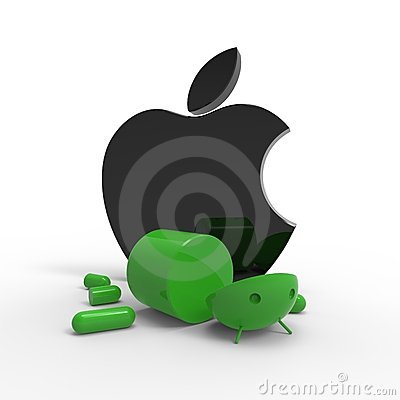 الاندرويد الايفون ..!! صارع القوة
الاندرويد
دعونا ندخل في المقدمة
Develop Android System
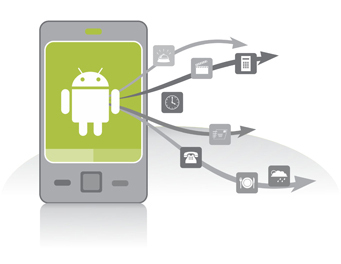 Develop Android System
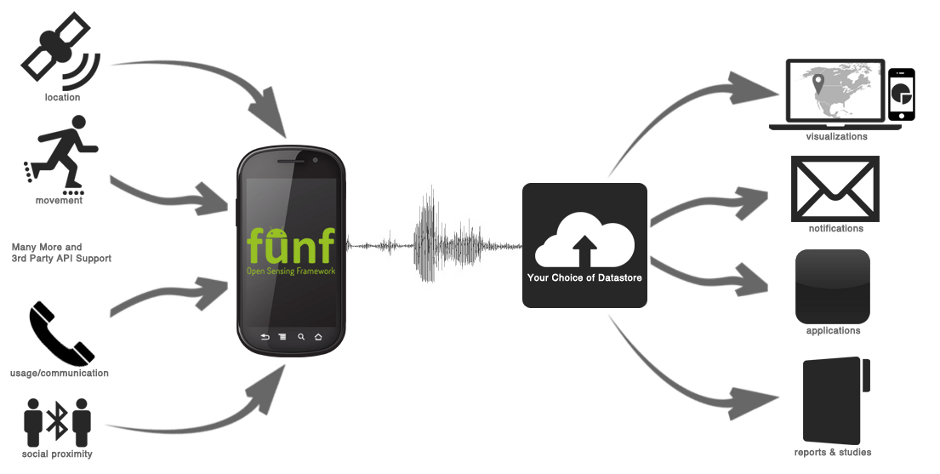 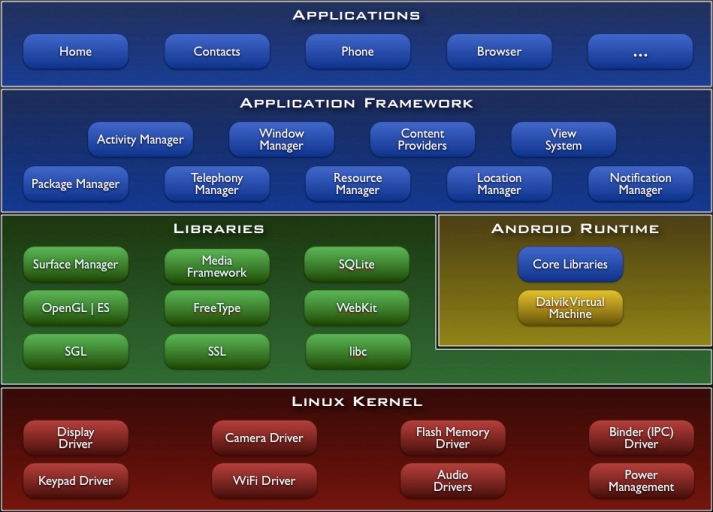 للطبقة الأخيرة وهي خاصة بالبرامج وبها تطبيقات أساسية بالإضافة إلي التطبيقات التي سنقوم بعملها إن شاء الله ، فما رأيكم أن نجرب الأن أول تطبيق لنا.
تحتوي علي وهي أداة خاصة بالأندر ويد لتقوم بترجمة الأكواد الخاصة بأي تطبيق ليعمل علي الجهاز وأيضا تحتوي علي مكتبات متعددة
الطبقة الأولى وهي أقرب طبقة للهاردوير هي نواة اللينكس فهي التي تقوم بإدارة خدمات النظام الرئيسية زي الأمن وإدارة الذاكرة وهي تعتبر الطبقة التي تربط بين قطع الهاردوير الخاصة بالجهاز وبقية النظام
الهاتف الذكي ؟؟
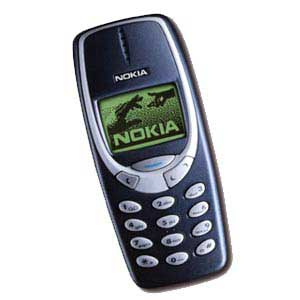 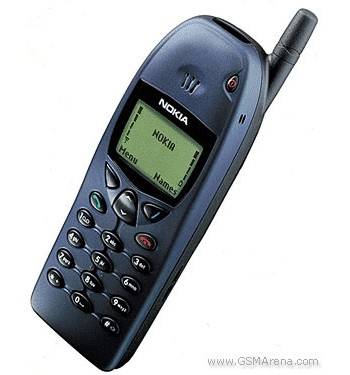 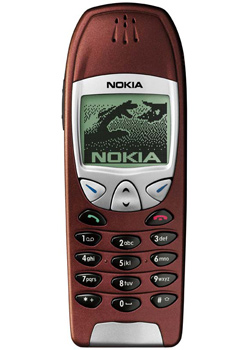 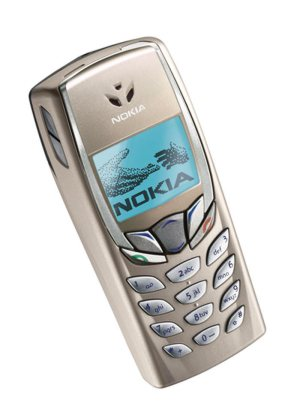 الهاتف الذكي ... هو
هو الجهاز الذي يحوي خدمات تقنية بنظام تشغيل متعدد المهام و يدعم تطبيقات التصوير و المشاركة و البيع والشراء والخدمات المكتبية والإنترنت
نظم التشغيل
: iOS  هو نظام مصمم ومحدث من قبل شركة Apple ويعتبر من أقوى الأنظمة المنافسة في العالم.
منتجات أبل
ماك
آي فون
أبل تي في
آي باد
آي بود
ماك أو إس عشرة
آي تيونز
سفاري
تاريخ أبل
شركة أمريكية متعددة الجنسيات تعمل على تصميم وتصنيع الإلكترونيات الاستهلاكية ومنتجات برامج الكمبيوتر.
أنشئت الشركة في كاليفورنيا في الأول من نيسان عام 1976
للشركة ما أكثر من 35000 موظفا حول العالم
كانت مبيعاتها السنوية عالميا 32.48 مليار دولار أمريكي
مبيعات أبل
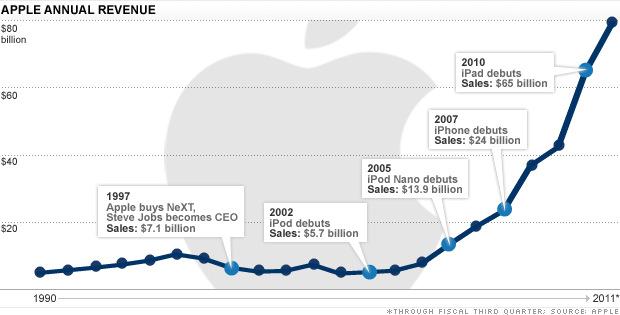 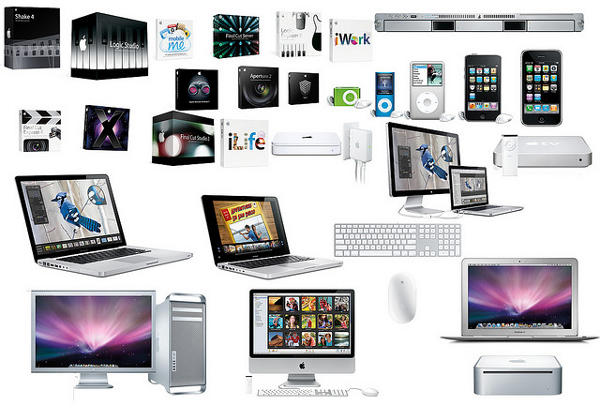 نبذة عن مخترع نظام ابل ستيف جوبز
ما الجديد في ايفون 5
نظام الاندرويد
هو نظام مجاني ومفتوح المصدر مبني على نواة لينكس يتم تطوير الأندرويد من قبل التحالف المفتوح للهواتف النقالة الذي تديره شركة جوجل.

اشترت جوجل نظام أندرويد من المطورين الأساسيين للنظام في سنة 2005، في حين كان الإعلان الرسمي عنه في 5 نوفمبر 2007 بالتزامن مع انطلاق التحالف المفتوح للهواتف النقالة.
نظام الاندرويد
جوجل بلاي وهو متجر متاح علي الإنترنت وكتطبيق على هواتف أندرويد يدار بواسطة جوجل في سبتمبر 2012 ، وصل عدد التطبيقات المتواجدة بالمتجر 675,000 تطبيق وعدد التحميلات 25 مليار تحميل.

يعد الأندرويد حاليًا النظام الأكثر انتشاراً بـ 500 مليون جهاز مفعل ونسبة مشاركة بالسوق بنسبة 62%
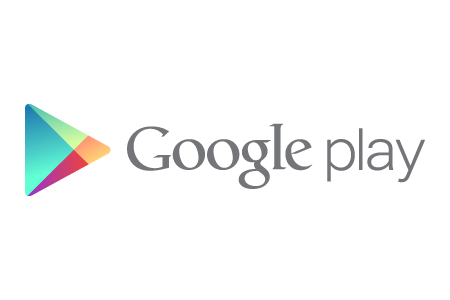 اصدارات نظام الاندرويد
كلمة android الإنجليزية تعني الروبوت على هيئة إنسان.
يتميز الهاتف بالمرونة والسهولة عن غيره من الأنظمة .
مبيعات نظام الاندرويد
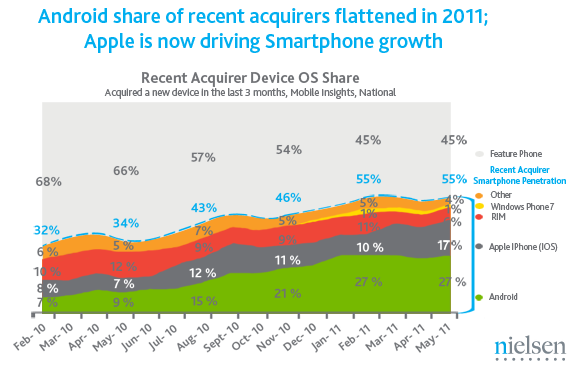 مبيعات نظام الاندرويد
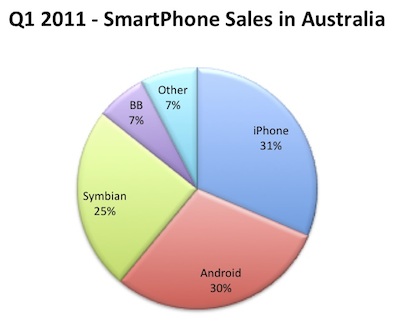 ماهو الجديد عن نظام الاندرويد 4
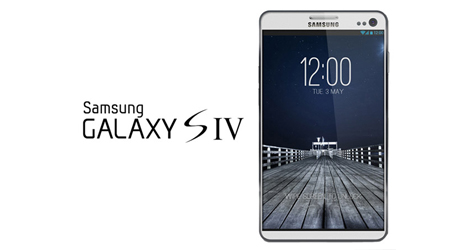 نظام الوندوز فون
نظام تشغيل هواتف ذكي صدر النظام 21 أكتوبر 2010 في أوروبا، أستراليا، نيوزيلاندا و 8 نوفمبر 2010 في الولايات المتحدة وكندا وأخيراً في أسيا أول 2011.

 مع ويندوز فون 8 مايكروسوفت تقدم لك نظام متكامل بواجهه مميزة تمسى (الميترو) وهي فريدة من نوعها.
نظام الوندوز فون
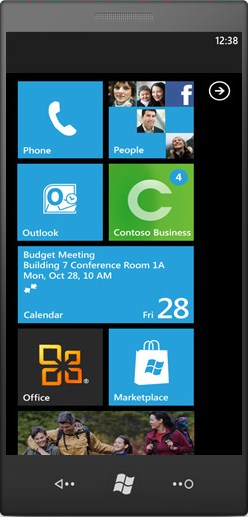 الميترو
نظرة سريعة
نقاط مهمة قبل الانطلاق
أن معظم نظم الهواتف الذكية مصممة من نظام يونكس كنظام الأندرويد (Android) والآي أو إس بإصدارته (iOS) ، أو لغات تعتمد على البرمجة الشيئية C++ ، Java. 


كل الهواتف الذكية عبارة عن تجميع من شركات فرعية متخصصة مثل: بعض شاشات الاجهزة مصممة من شركة سامسونج لأنها رائدة هذا المجال.
حقيقة أنني لا أفضل جهازاً على آخر إطلاقا، لكنني أفضل تفوق بعض التقنيات الخدمية فيها على البعض الآخر ، فمثلاً وفرة البرامج في الآي فون أكثر من الأندرويد فأفضل الآيفون في هذه النقطة
حينما تقتني الهاتف كن ناقداً بعمق (In-Depth) فلا تجامل في خدماته ومواصفاته أي شيء، ولا تغتر بالإعلانات وبائعي محلات الجوال والكمبيوتر والمسوقين
هناك بعض الخدمات غير موجودة في بعض الأجهزة لكننا نجد أن حل هذه المشكلات في بعض البرامج.
الحاسب الشخصي أو المحمول لا يمكن أن يستغنى عنه بأجهزة اللوحية أو الهواتف الذكية، لأن كل نطاق يختلف في الأداء والمضمون والاستخدام عن الآخر، فهناك فرق بين الهواتف الذكية والأجهزة اللوحية والحواسيب المحمولة.

ليس من القياس الدقيق المقارنة المجردة بين نظامي التشغيل iOS و Android لأنهما جزء لا ينفصل عن الجهاز.
معايير الاختيار
تعتبر المعايير هي المقياس الحقيقي لكل شيء يراد تقييمه بموضوعية، ومن خلال البحث تم تكوين معايير الخبرة وأراء المستخدمين المتخصصين في مجال الهواتف الذكية، هذه المعايير يمكن أن تساعدك للوصول إلى أقرب هاتف ذكي يناسبك
الاختيار والأسس التعليمية للهواتف الذكية
توفر وسهولة خدمات الرسائل كـ(بطاقة الأعمال والوسائط). 
توفر وسهولة خدمات الاتصال وسجل المكالمات والتحكم 
ببناء نظم الأسماء. 
بساطة نظام التشغيل . 
وفرة برامج النظام الخدمية المجانية . 
قوة أداء الألعاب. 
طول عمر البطارية .
 وفرة بدائل الطاقة وشحن البطارية . 
حساسية اللمس .
الاختيار والأسس التعليمية للهواتف الذكية
دقة ألوان الشاشة . 
دقة التصوير. 
خدمات نقل وشراكة الملفات المربوطة ببرامج الهاتف. 
سرعة الاتصال بالإنترنت .
 التحميل من اليوتيوب بعدة صيغ سواء كانت فيديو أو صوت
 حصانة النظام من الفيروسات. 
قوة أداء البرامج وبرامج الشبكات الاجتماعية.
 السعر. 
الاستخدام المتخصص . 
البرامج المتخصصة .
من الأفضل
المقارنة
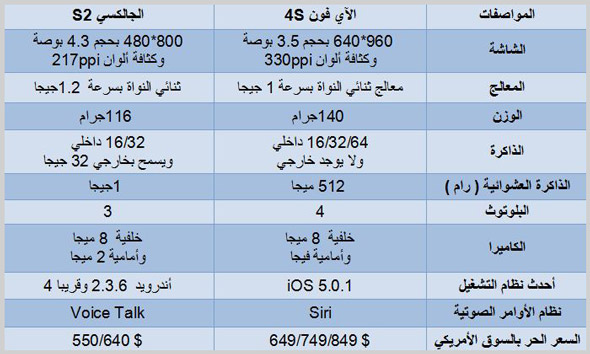 مميزات الهاتف والنظام:
تم تعديل الجهاز من ناحية الخيارات الخدمية المتعددة بأفضل مما كان عليه في الإصدارات الماضية يمكنك مشاهدة مقاطع المقارنات بين 4 و 4S في موقع اليوتيوب.
دعم النظام من قبل مواقع وشركات كبرى كموقع أي فون إسلام وغيرها .
وفرة برامج بالمتجر ورعة التصميم وضبط معايير.
حصانة النظام بدون كسر الحماية (الجيلبريك).
عراقة الشركة وقوة أداء نظام الواجهة.
قوة وجودة أداء الألعاب خاصة للمحترفين .
خدمة السكرتير الشخصي Siri متوفر بلغات الدول التالية: أمريكا وانجلترا وفرنسا واستراليا وألمانيا وهناك دول ستضاف في المرحلة القادمة .
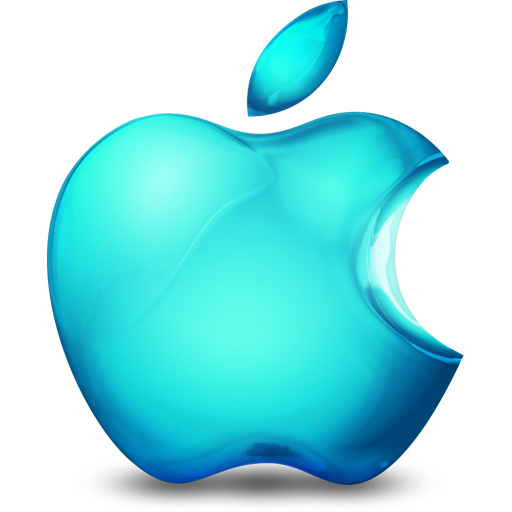 ملاحظات على النظام
مركزية التحكم بالنظام فالمستخدم محصور في رأي الشركة.
محدودية البلوتوث.
برمجياتها محدودة المجانية.
لا يمكن الاستفادة من النظام والجهاز إلا بشراء البرامج اللازمة أو بكسر الحماية.
النظام iOS 5 حصري على أجهزة ابل.
لا يوجد فيه ذاكرة خارجية.
محدودية نقل الملفات ومشاركتها مع برامج أخرى.
لا يتعامل مع الشريحة الكبيرة SIM وتعامله يكون مع الشريحة الصغيرة ميكرو فقط.
دعم الفلاش وحل HTML 5 حيث لم يكن في البداية هناك دعم للفلاش في الإصدارات الماضية, لكن بعد التحديث الأخير أصبح دمج الفلاش بلغة HTML 5 متوفر لدى النظام.
قلة تعدد مصادر الشحن للبطارية إلا من خلال منفذها الوحيد.
مميزات الهاتف والنظام:
وفرة الطاقة لبطارية الجهاز حيث يتوافق مع شاحن ( نوكيا – البلاك بيري) بالإضافة إلى وصلة الشحن التي تتوافق مع الشاحن الصغير والكبير .
مجانية برامج النظام Android خاصة لمتاجر الشرق الأوسط .
وجود مدخل لوصلة USB 2.0 لنقل ملفاتك الخاصة, وتركيب الفأرة ولوحة المفاتيح على النظام.
النظام مفتوح للتطوير بشكل مجاني.
سهولة إمكانية نقل ملفات الجلاكسي اس تو إلى اللاب توب والأجهزة الذكية الأخرى.
تثبيت البرامج عن بعد وتم تثبيتها مؤخرا على نظام iOS 5.
تحميل من اليوتيوب وتشغيل أغلب الصيغ.
خفيف الوزن وشاشته مقاومة للكسر.
شراكة تشغيل الملفات عبر شاشات التلفزة الذكية بدون برامج المتجر.
ذاكرة خارجية بالإضافة إلى إمكانية تغيير البطارية.
إمكانية استبدال البطارية في حالة العطل بكل سهولة
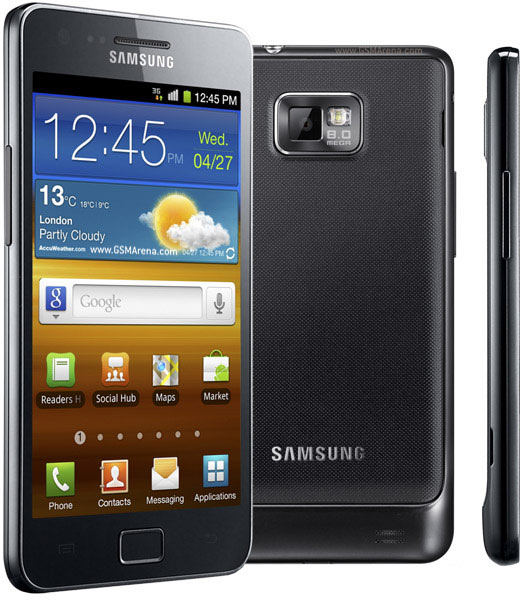 ملاحظات على النظام
مكان زر قفل الجهاز غير مناسب حيث يتعارض مع زر التحكم بالصوت والمكالمات
الجهاز قد يتعرض للفيروس إذا تم التحميل من خارج المتجر .
خاصية تحديد النص ليس على الوضع المرغوب وكذلك لوحة المفاتيح لكن يمكن حل المشكلة بشكل تقريبي عن خلال برامج المتجر.
الألعاب قليلة الجودة.
يفتقر النظام إلى جودة التصميم الرسمي سواء كانت أيقونات أو واجهة البرمجيات.
بعض التطبيقات تحتاج تطوير في الخدمات, كتطبيقات الشبكات الاجتماعية.
قلة الدعم المعلوماتي عن النظام والجهاز 
بعض البرامج قد تكون متاحة للماركت الأمريكي وغير متاحة للشرق الأوسط إلا بتركيب الروم.
بعض البرامج أو الألعاب تحتاج إلى ذاكرة خارجية أو برامج مشغلة للألعاب.
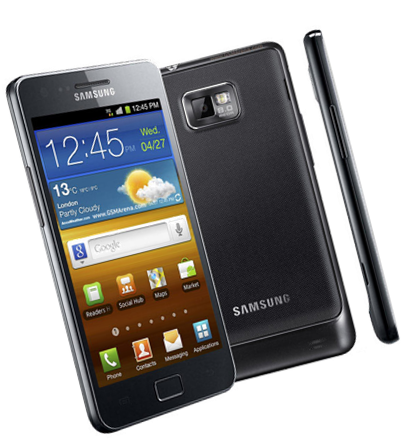 تنبيه هام
قد تكون بعض الملاحظات غير واردة عند بعض المستخدمين بحكم احتياجاتهم ويعتبرها البعض غير سلبية مثل جودة الألعاب فبعض المستخدمين ليسوا هواة للألعاب الاحترافية عالية الدقة .
المفهوم الموسع للمواصفات الفنية المقررات الرقمية
المفهوم (جلسة نقاش)
نلاحظ من خلال ورشة العمل
المشاركة 
البحث
التصميم
المفضلة 
التعليقات والتفاعلية
إمكانية تطوير المحتوي وتعديله 
حول البرنامج 
مشاركة المحتوى
المجانية
نلاحظ من خلال ورشة العمل
دعم الصور والفيديو
دعم كافة الانظمة
كيف نبني تطبيق في الهاتف الذكي ؟
تطبيق
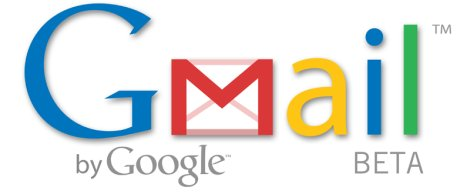 إنشاء حساب على GMAIL
تطبيق BLOGGER
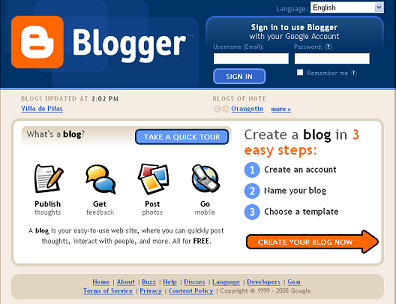 Create blogger Google
3 مدونات 
المدونة الاولى : مقدمة التعليم الالكتروني = RSS 
صفحة معلومات: نص
صفحة معلومات عامة : صور + نص
صفحة عامة : فيديو مليوتيوب
المدونة الثانية : موضوع عن أحكام الإسلام =RSS
صفحة معلومات: نص
صفحة معلومات عامة : صور + نص
صفحة عامة : فيديو من اليوتيوب
المدونة الثالثة : استشارة = RSS
صفحة معلومات: نص
صفحة معلومات عامة : صور + نص
صفحة عامة : فيديو من اليوتيوب
تطبيق
تطبيق ANDROMO
APPS MAKER STORE
Seattle clouds
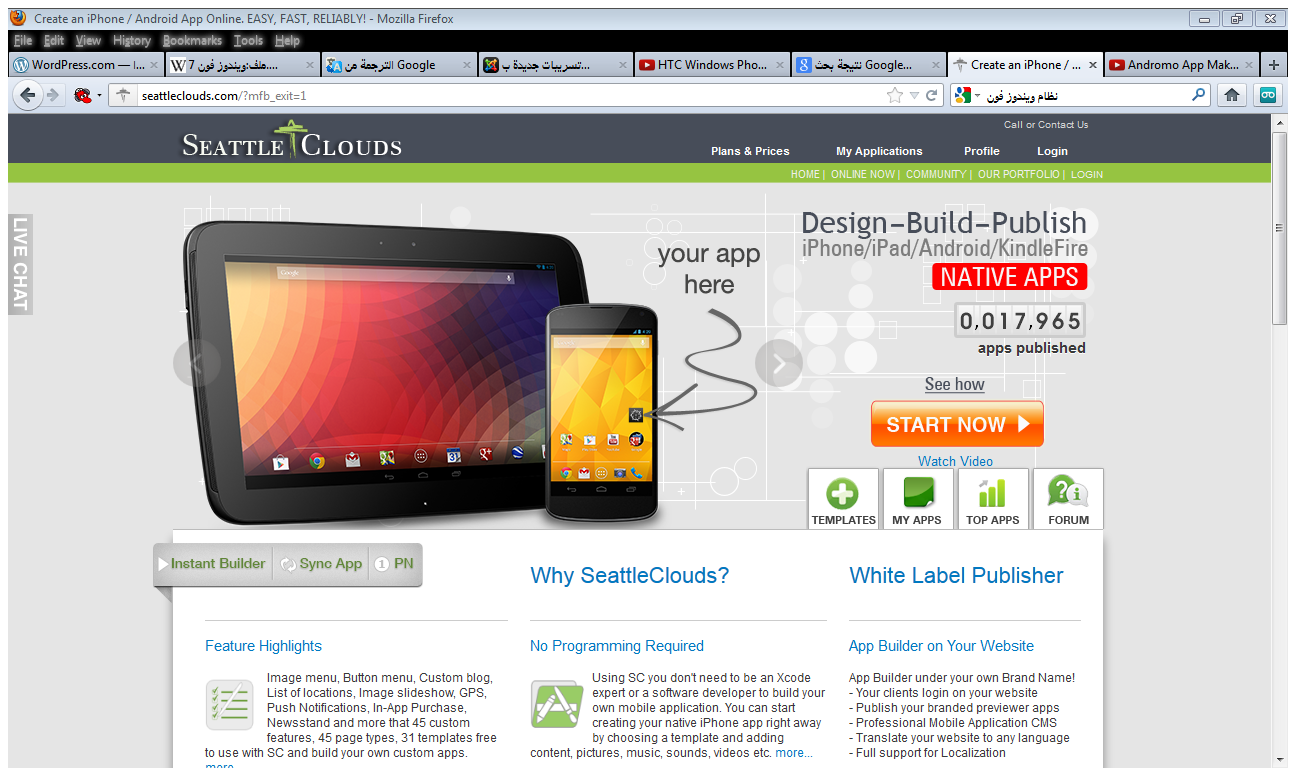 Appsbuilderتطبيق
تطبيق shoutem
app inventor
التسجيل بحساب مطور
https://play.google.com/apps/publish/signup
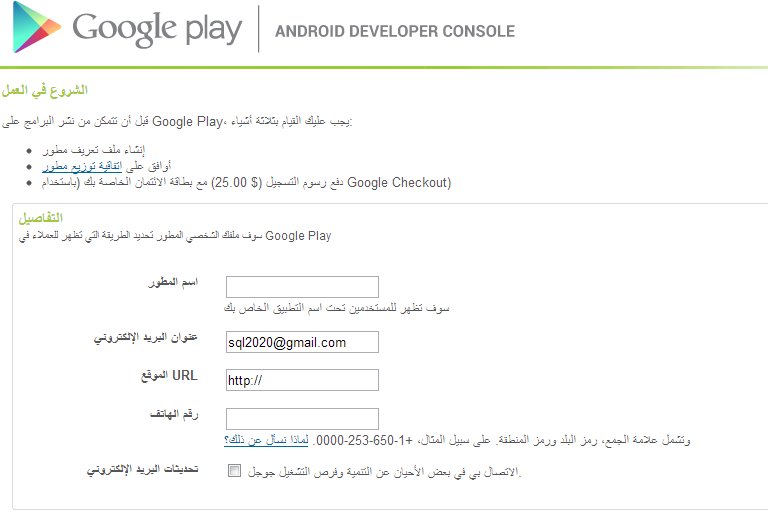 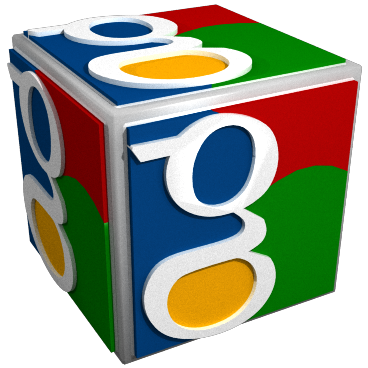 متاجر الويب
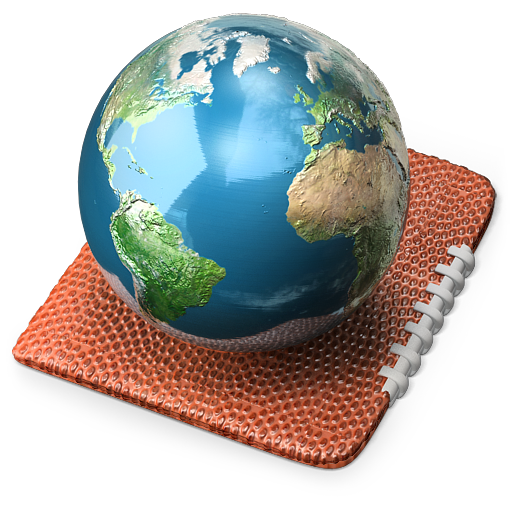 التعريف بها
تعتبر متاجر الويب من الابداعات الجديدة في عالم الويب
النشأة من عام 2010 م 
تتميز بالتقسيمات الخدمية 
الخدمات التعليمية
ما هو السر في نجاح المتاجر
كيف نستفيد من المتاجر تعليمياً
تعليم اللغة العربية والإنجليزية
تستخدم لتعليم الرياضيات
تستخدم لتخزين المحتوي التعليمية (حوسبة المعلومات)
الألعاب التعليمية 
الخدمات مع الشبكات الاجتماعية 
الفيديو التعليمي
ما هي الشركات التقنية
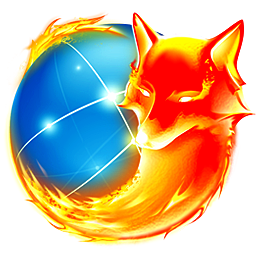 الخيار التعليمي
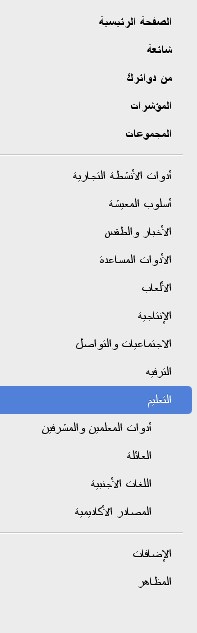 صورة  من سبورة الرياضيات
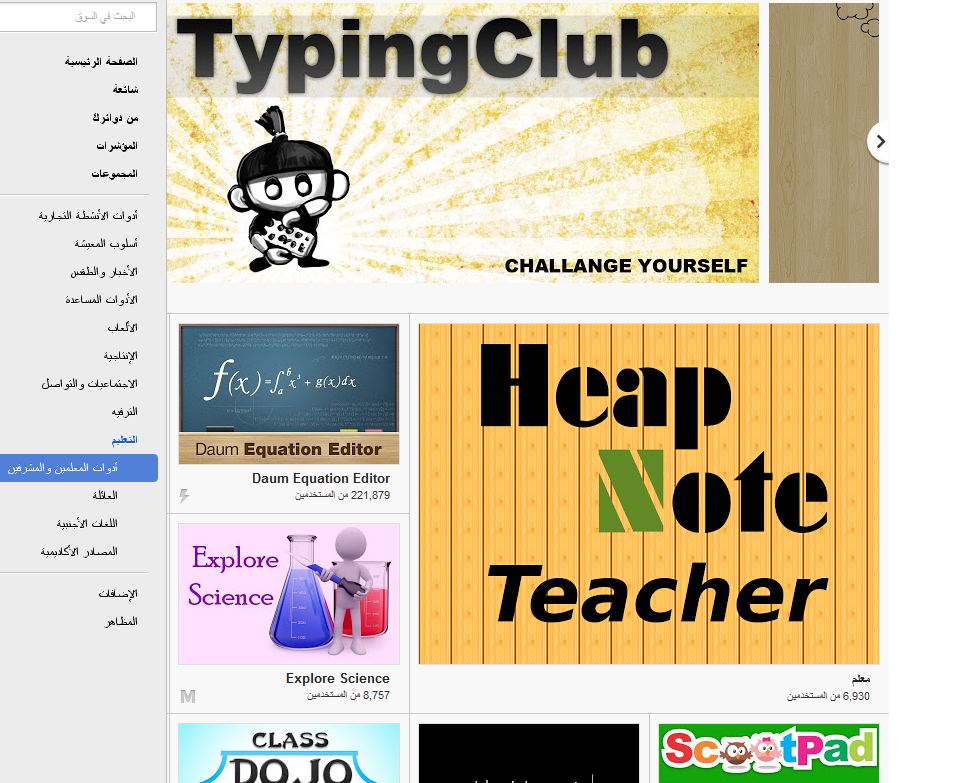 برامج اللغة الإنجليزية
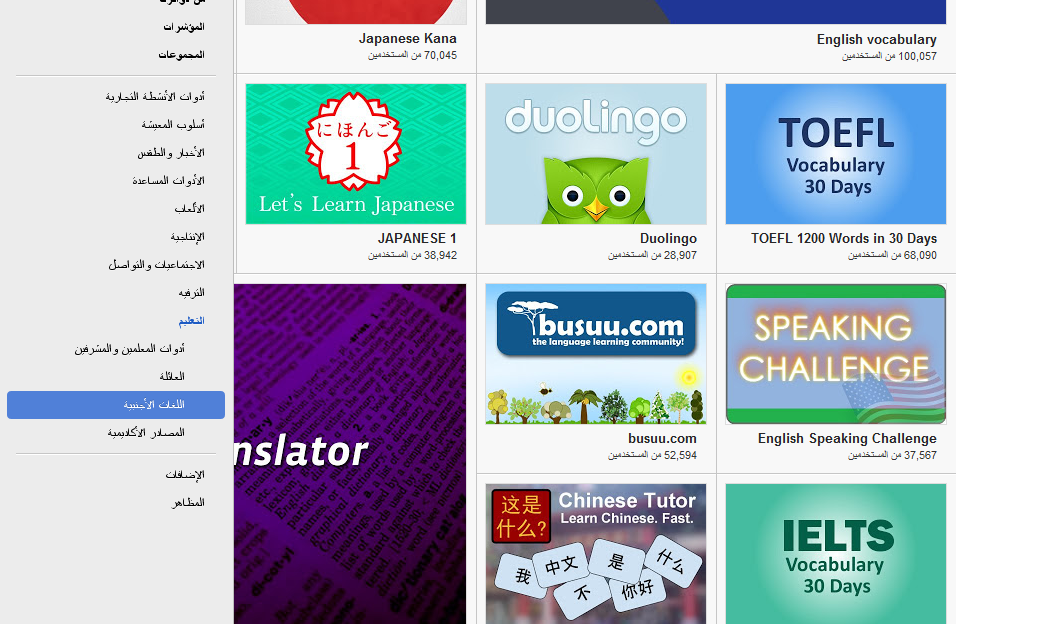 الاسئلة
شكرا لكم